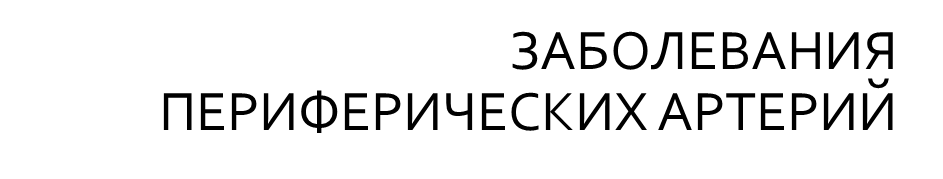 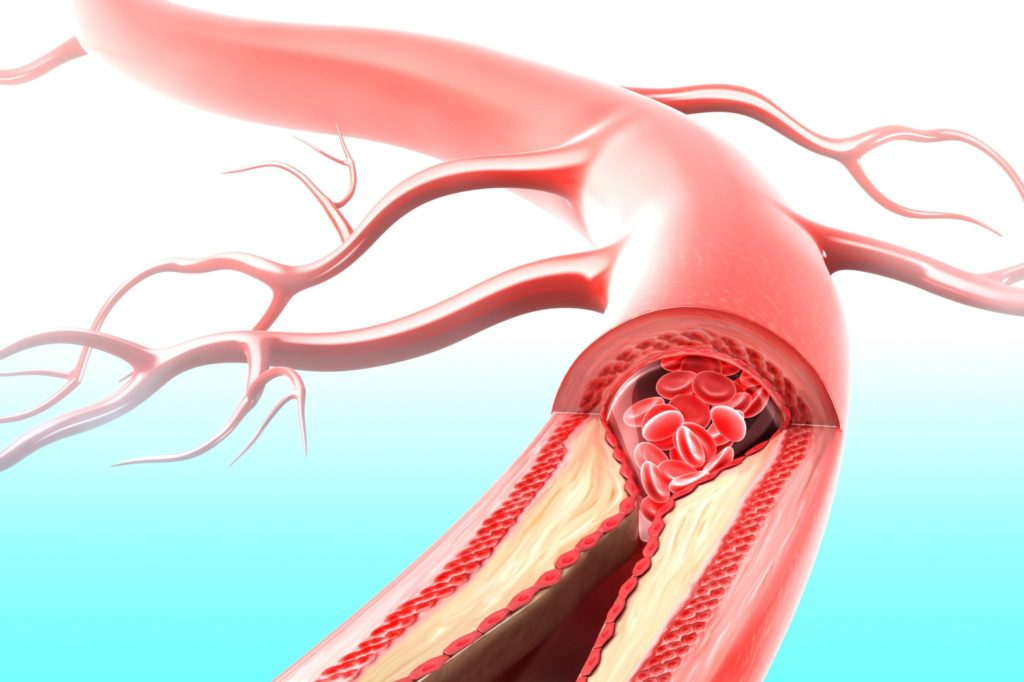 Кафедра хирургии медико-профилактического факультетаПрофессор кафедры, д.м.н. Алекберзаде Афтандил Вагиф оглы
ЭПИДЕМИОЛОГИЯ
Планировать ведение пациента заболеванием периферических артерий (ЗПА) следует в свете эпидемиологии болезни, ее естественного течения и, в частности, модифицируемых факторов риска системного заболевания, также как и факторов риска, определяющих возможность ухудшения кровотока конечности.
Встречаемость и распространенностьасимптомных ЗПА
Встречаемость и распространенностьсимптомных ЗПА
Распространенность ПХ в зависимости от возраста
Эпидемиология ЗПА в различных этнических группах
Факторы риска ЗПА
Соотношение риска развития симптомных ЗПА
Общие принципы диагностики
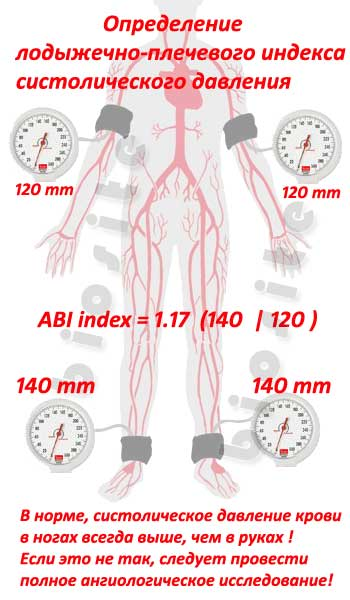 Лодыжечно-плечевой индекс
Значение показателей лодыжечно-плечевого индекса (ЛПИ)
Общие принципы инструментальной диагностики
Реовазография
Ультразвуковая допплерография
Компьютерная томография (КТ)
Магнитно-резонансная томография (МР-ангиография)
Рентгеноконтрастная ангиография:
               1. пункционная артериография
              2. аортоартериография
              3. транслюмбальная аортография
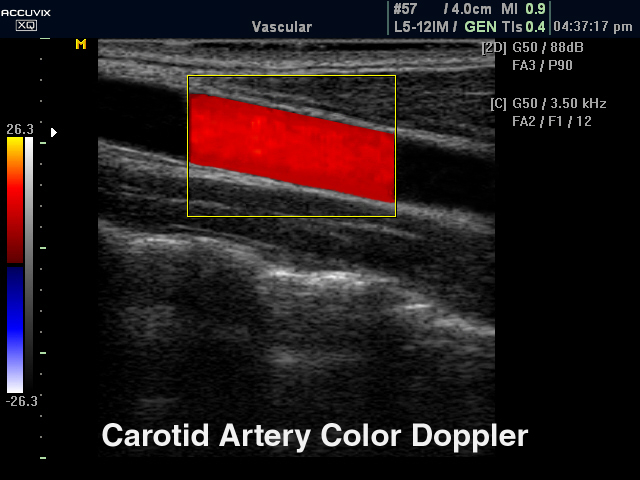 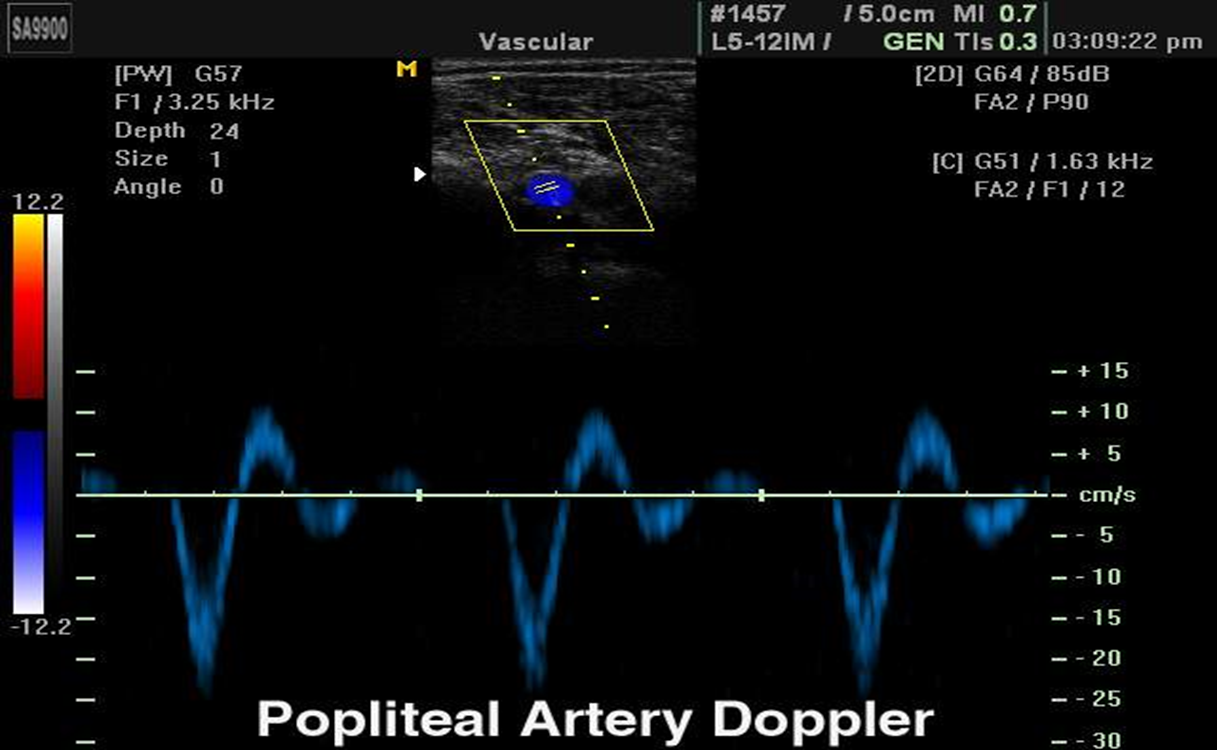 Ультразвуковая допплерография
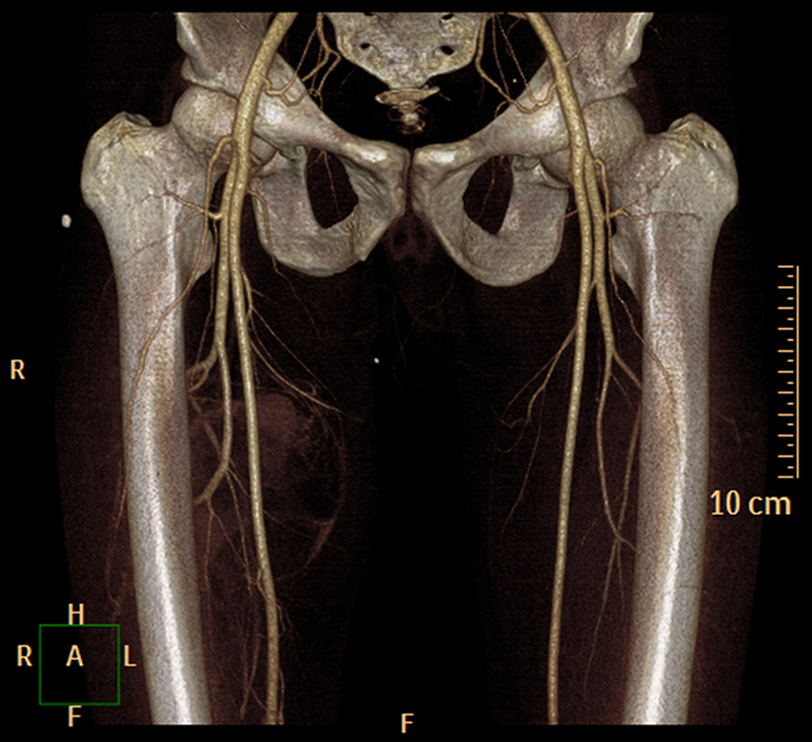 МСКТ-ангиография
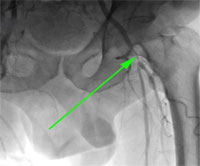 Рентгеноконтрастная ангиография
Стеноз левой общей бедренной артерии до 90%.


Стеноз левой поверхностной бедренной артерии в среднем сегменте до 80%.
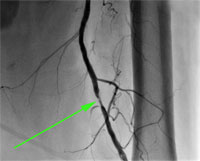 ОБЛИТЕРИРУЮЩИЕ ЗАБОЛЕВАНИЯ ПЕРИФЕРИЧЕСКИХ АРТЕРИЙ
Облитерирующий атеросклероз
Неспецифический аортоартериит
Облитерирующий тромбангиит 
Облитерирующие поражения ветвей аорты
Облитерирующие заболевания висцеральный ветвей аорты (хроническая абдоминальная ишемия)
Заболевание почечных артерий (реноваскулярная гипертензия)
Облитерирующие заболевания артерий нижних конечностей
Общие принципы (методы) лечения
Нехирургические методы лечения
Хирургические методы лечения
Эндартерэктомия
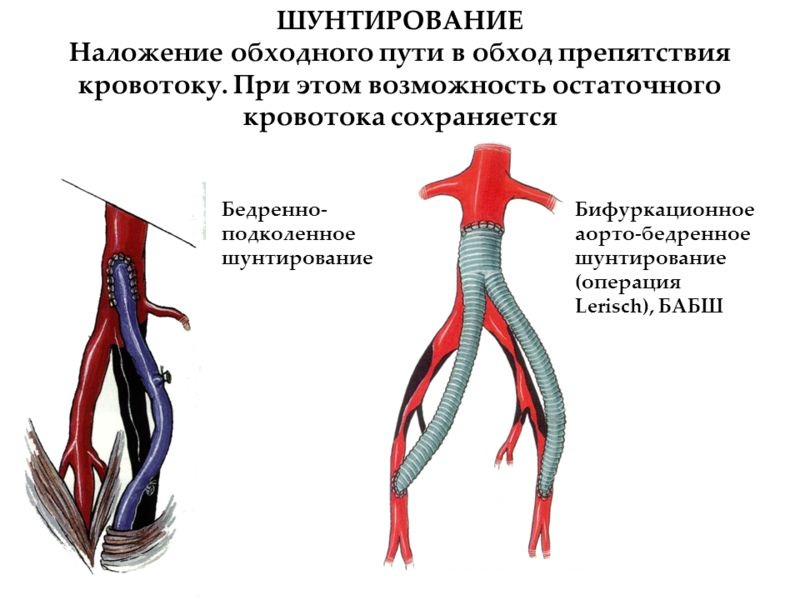 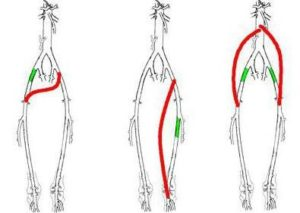 Шунтирование
Эндоваскулярные вмешательства
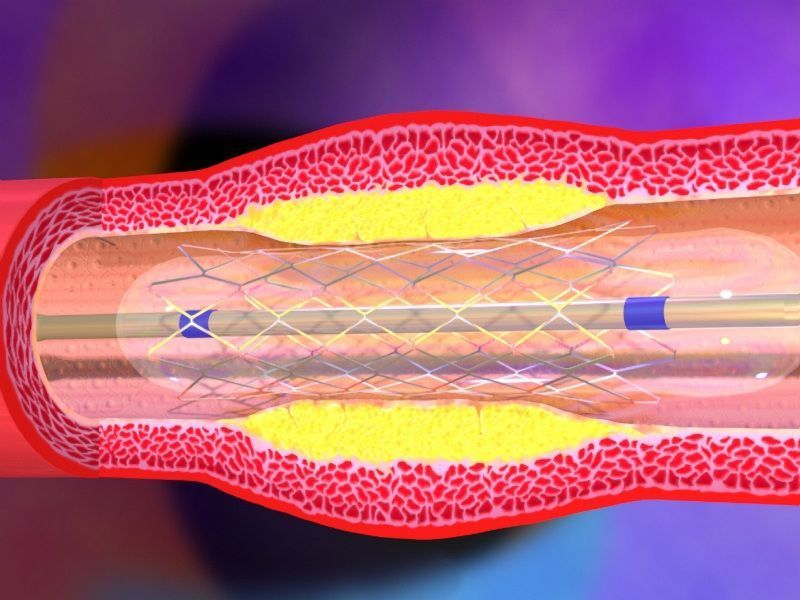 Баллонная ангиопластика
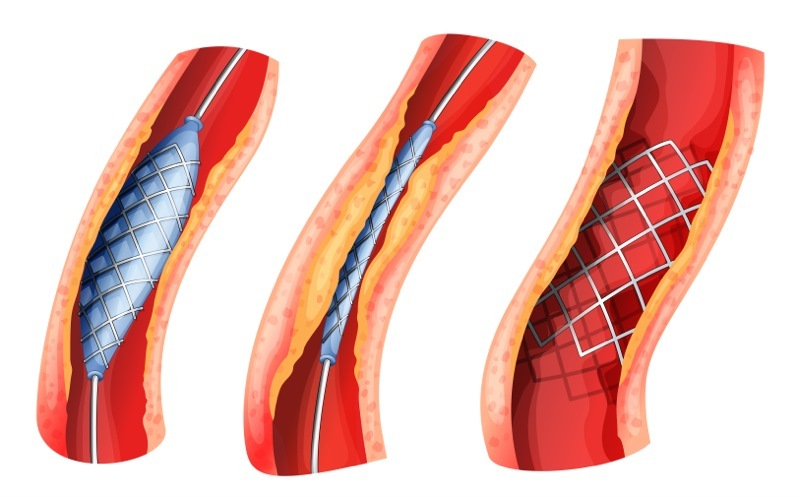 Стентирование
Протезирование бифуркации аорты
Лазерное разрушение атеросклеротических бляшек
Осложнения после эндоваскулярных вмешательств
Сосудистый спазм;
Диссекция артериальной стенки;
Эмболия дистального русла;
Тромбозы;
Резидуальные (неустраненные) стенозы;
Перфорация артерии;
Неполная фиксация протеза или стента с миграцией устройства или подтекание крови.
Осложнения после ангиографии, интервенционных и оперативных вмешательств
ХРОНИЧЕСКИЕ ОБЛИТЕРИРУЮЩИЕ ЗАБОЛЕВАНИЯ АРТЕРИЙ НИЖНИХ КОНЕЧНОСТЕЙ (ХОЗАНК)ХОЗАНК объединяют в себе группу заболеваний артерий, приводящих к уменьшению притока крови по артериям в пораженную конечность из-за их сужения (стеноз) или полной закупорки (окклюзия).
Медико-социальная актуальность ХОЗАНК
В настоящее время ХОЗАНК страдают около 2-4% всего населения, причем их частота встречаемости увеличивается с возрастом, достигая в возрасте 60-70 лет уже 5-7%;
Неуклонное прогрессирование заболевания;
Сложность и многообразие симптоматики;
Высокая степень инвалидизации, связанной с нарастанием степени ишемии даже при лечении высокоэффективными препаратами;
Прогрессирование заболевания артерий конечностей сопровождается развитием поражения других органов, в частности сосудов сердца и мозга (около 60% пациентов имеют ИБС и 50% - гипертоническую болезнь);
Высокая летальность и значительное количество ампутаций.
Основные нозологические единицы, приводящие к ХОЗАНК
Облитерирующий атеросклероз – развивается чаще в пожилом возрасте на фоне атеросклеротического поражения сосудистой стенки;
Облитерирующий эндартериит (тромбангиит, болезнь Бюргера) – развивается чаще в молодом возрасте на фоне неспецифического воспаления сосудистой стенки и ангиоспазма;
Болезнь Такаясу – периферические формы неспецифического аорто-артериита.
Класссификация ХОЗАНК (НЦХ АМН, 1982 г)
Основные симптомы ХОЗАНК
“Перемежающаяся хромота” – затруднение ходьбы, то есть необходимость останавливаться после прохождения определенного расстояния в связи с появлением боли сжимающего характера в икроножной мышце пораженной конечности;
Снижение температуры пораженной конечности иногда с разницей со здоровой конечностью на 1,5-2 С;
Бледность кожных покровов;
Зябкость при положительных температурах;
Выпадение волос на конечностях;
Медленный рост, деформация ногтей;
Парастезии;
Импотенция.
Классификация степеней хронической ишемии при ХОЗАНК по А.В. Покровскому (1976 г)
I стадия – боль в нижних конечностях проявляется при большой физической нагрузке, ходьбе на расстояние более 1 км;
II А стадия – боли в конечности возникают при прохождении (обычным шагом) более чем 200 м;
II Б стадия боли в конечности возникают при прохождении (обычным шагом) менее чем 200 м;
III стадия – боли в конечности возникают в покое или прохождении менее 25 м;
IV стадия – боли носят постоянный характер, имеются язвенно-некротические изменения тканей.
Классификация степеней хронической ишемии при ХОЗАНК по Fontain (1954 г)
I стадия (полная компенсация) - проявляется только при значительной физической нагрузке возникновением парастезий, утомляемостью, зябкостью стоп, ощущениями похолодания, иногда повышенной потливостью;
II стадия (недостаточность кровообращения при функциональной нагрузке) – к клиническим проявлениям I степени ишемии добавляется «перемежающаяся хромота» – возникновение болей в икроножных мышцах, вынуждающие больного ограничить темп ходьбы (более характерно для эндартериита) или остановиться для отдыха (более характерно для атеросклероза);
III стадия (недостаточность кровообращения в покое) - проявляется постоянными и (или) ночными болями. Больной вынужден спускать ногу с постели вниз.
IV стадия (язвенно-некротические изменения конечности) – у пациентов в этой стадии имеются признаки гангрены, выраженные ишемические боли, требующие введения наркотических препаратов.
Факторы риска развития и прогрессирования ХОЗАНК
Курение – имеет место в среднем у 85% пациентов;
Изменения агрегатного состояния крови при некоторых патологических состояниях или неблагоприятных факторах внешней среды;
Способствующим фактором для развития атеросклероза является недостаточная физическая активность, особенно у людей ранее занимавшихся спортом, или имели профессию, связанную с большими физическими нагрузками. Изменение образа жизни, характера питания, эмоциональная депрессия при уходе на пенсию приводит к прогрессированию атеросклероза;
Неблагоприятные факторы внешней среды, главным образом производственные вредности (различные токсические химические продукты, радиоактивность, вибрация, смена температур; электромагнитное, ультразвуковое и инфракрасное излучение) вызывают различные изменения в сосудистой стенке;
Перенесенные заболевания, такие как болезни печени и желчевыводящих путей, операции (аппендэктомия, лимфаденэктомия, тонзиллэктомия) способствуют заболеваниям сосудов из-за влияния их на иммунитет;
Сопутствующие заболевания – гипертоническая болезнь, ИБС, сахарный диабет усугубляют процессы возникновения атеросклероза и течение болезни.
Диагностика ХОЗАНК (жалобы и осмотр)
Жалобы на ПХ позволяют установить стадию ишемии и ориентировочный уровень поражения.
Наличие импотенции позволяет заподозрить поражение терминальной аорты и подвздошных артерий.
Оценка степени нарушений кровоснабжения по внешним признакам при осмотре конечности – гипотрофия, бледность, цианоз, изменение волосяного покрова, снижение кожной температуры, медленный рост ногтей.
Функциональные методы исследования
Функциональные методы исследования (продолжение)
Функциональные методы исследования (продолжение)
Лечение ХОЗАНК
Перечень основных препаратов, применяемых для консервативной терапии ХОЗАНК
Перечень основных препаратов, применяемых для консервативной терапии ХОЗАНК (продолжение)
Перечень основных препаратов, применяемых для консервативной терапии ХОЗАНК (продолжение)
Физиотерапевтическое лечение
Хирургическое лечение
Применение хирургической коррекции при окклюзионных поражениях весьма многообразно и зависит от причины нарушения кровотока, степени ишемии и изменения сосудов, некоторые операции проводятся с применением микрохирургических методов.
Паллиативное хирургическое лечение
Применяются чаще всего при отсутствии возможности выполнить прямую реваскуляризацию сосудов конечности.
Симпатэктомия – все типы симпатэктомий предназначены для прекращения патологических импульсов по симпатическим волокнам и снятия спазма, вплоть до развития вазоплегии, с периферических артерий:

         1. периартериальная симпатэктомия по Леришу.
         2. поясничная симпатэктомия по Диецу.
         3. грудная симпатэктомия по Огневу.

Реваскуляризационная остеотрепанация – восстановление коллатерального кровообращения за счет внутрикостного кровоснабжения и медиаторов костного мозга после нанесения перфорационных отверстий в костях конечностей.
Паллиативное хирургическое лечение (продолжение)
Кроме вышеперечисленных, предложено множество оригинальных методов по реваскуляризации конечности – имплантация большого сальника на ножке под фасции голени и бедра, реваскуляризация мышц через туннели в толще мышц, ретроградная реваскуляризация вен и прочее. 
Однако эти методы широкого распространения не получили из-за высокой частоты осложнений.
Реконструктивные операции на сосудах
Вариантов хирургических вмешательств на сосудах существует множество, так как изменения сосудистой стенки, ее диметр, характер кровотока весьма индивидуальны, поэтому решение о том или ином типе восстановления кровотока зачастую применяется в ходе операции.
Виды реконструктивных операций на сосудах